23.10.15
Классная работа
Законы арифметических действий
Устный счет
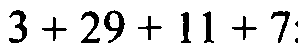 2000
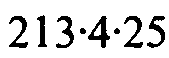 50
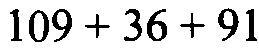 236
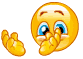 156
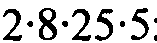 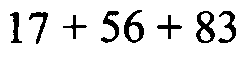 21300
Задача 1
Решить задачу двумя способами:
Двое рабочих изготавливают одинаковые детали. Один рабочий делает 27 деталей в час, а другой – 32 детали. Сколько всего деталей они изготовят за 8 часов?
(27+32) ∙ 8=472(д.)
I способ:
27 ∙ 8+32 ∙ 8=472(д.)
II способ:
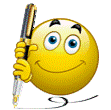 Ответ: 472 детали.
300
200
75
Задача 2
Решить задачу двумя способами:
Участок шириной 75 м разделен на две части. Длина одной части 200 м, а другой 300 м. Какова площадь всего участка?
I способ:
(200+300)∙75=37500(м2)
II способ:
200∙75+300∙75=37500(м2)
Ответ: 37 500 м2.
Задача 3
Решить задачу двумя способами:
Найти площадь прямоугольника АВСD
В
С
I способ:
с
(а + b) ∙ с
II способ:
а
b
D
А
а ∙ с + b · с
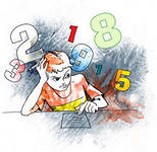 (a+b)∙c=a∙c+b∙c
Чтобы умножить число на сумму, нужно это число умножить на каждое слагаемое суммы и сложить результаты
Распределительный закон умножения относительно сложения.
Задача 4
Решить задачу двумя способами:
Найти площадь прямоугольника АВМК
М
В
I способ:
с
(а - b) ∙ с
b
А
II способ:
К
а
а ∙ с - b · с
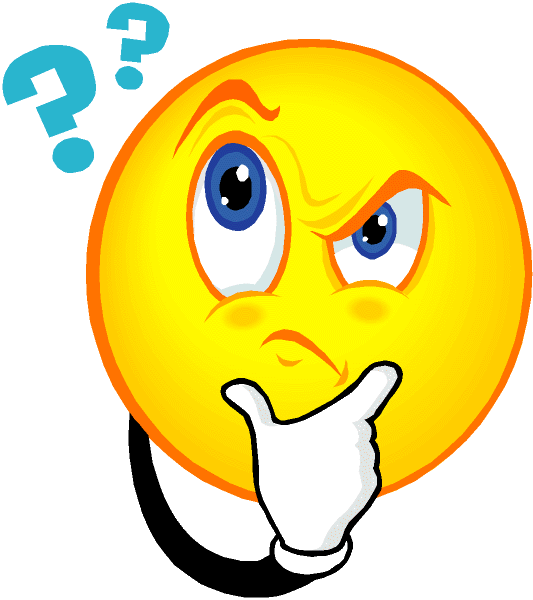 (a-b)∙c=a∙c-b∙c
Чтобы умножить число на разность, нужно это число умножить сначала на уменьшаемое, потом на вычитаемое и вычесть результаты
Распределительный закон умножения относительно вычитания.
Вычислить
17 · 28 + 28 · 83 =
= 28 · (17 + 83) = 2800
31 · 256 - 156 · 31 =
= 31 · (256 - 156) = 3100
14 · 50 + 860 · 5 =
(14 + 86) · 50 =
= 14 · 50 + 86 · 50 =
= 500
В классе
219 (1 столбик), 220 (а,б), 224 (а,б), 225
Поставить между некоторыми цифрами знаки «+» и «-», чтобы равенства стали верными
а) 88888888=100
б) 123456789=10
  в) 123456789=100
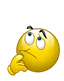 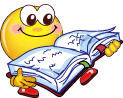 Домашнее задание
219 (2 столбик), 
220 (в,г), 
224 (в,г), 227.
Учить все законы
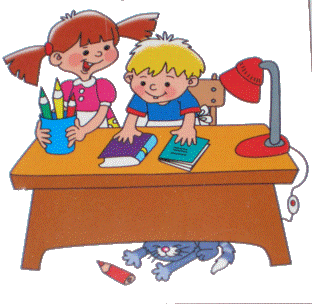